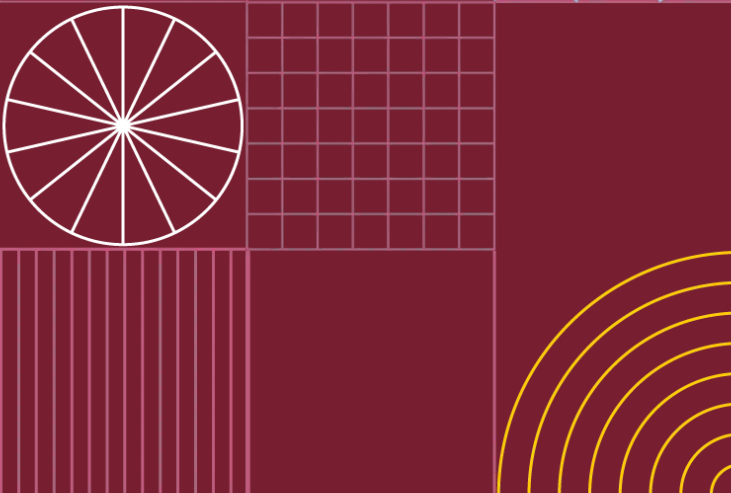 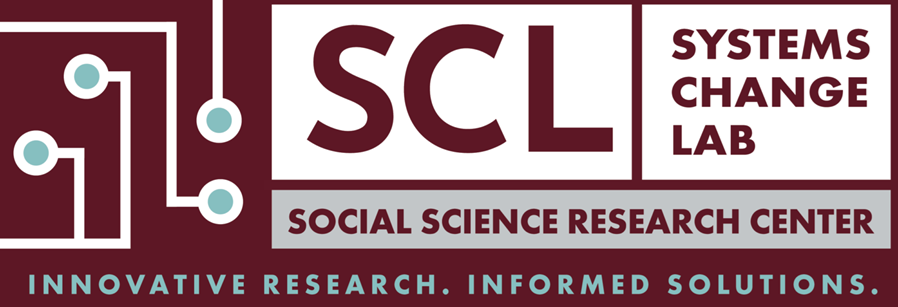 The Systems Change Lab (SCL) at Mississippi State University’s Social Science Research Center is made up of a team of researchers and partners who address complex problems using systems change methodologies.
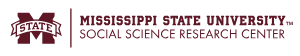 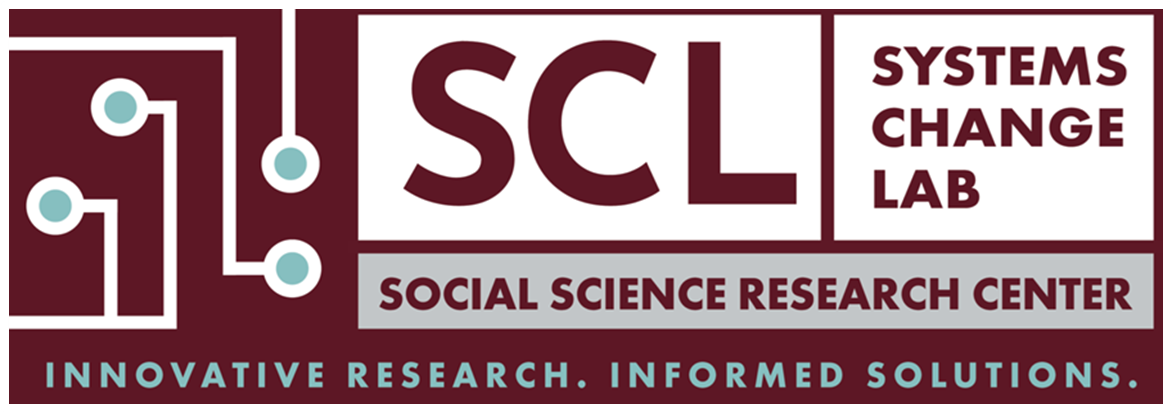 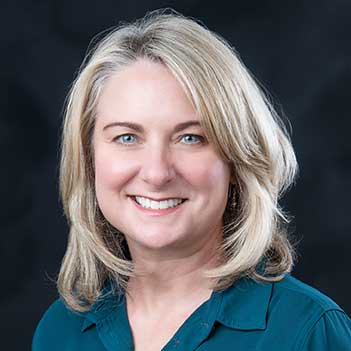 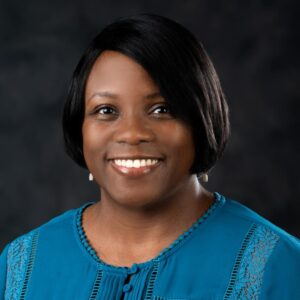 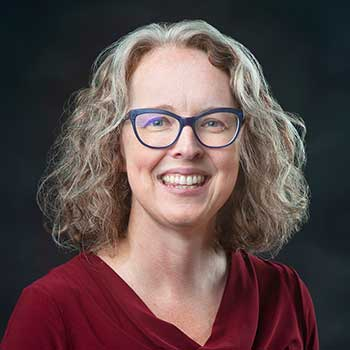 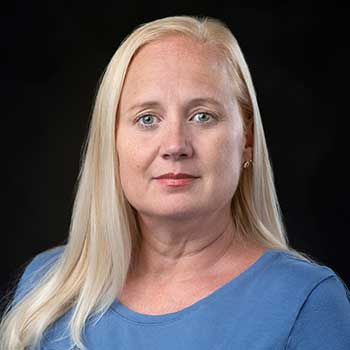 https://scl.ssrc.msstate.edu
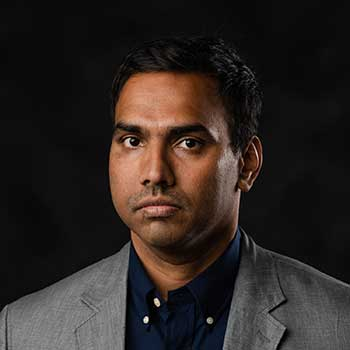 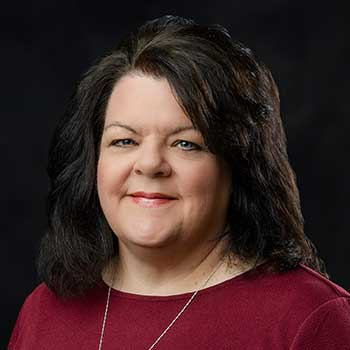 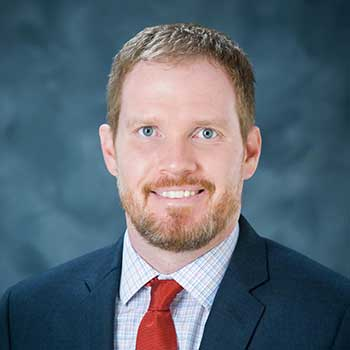 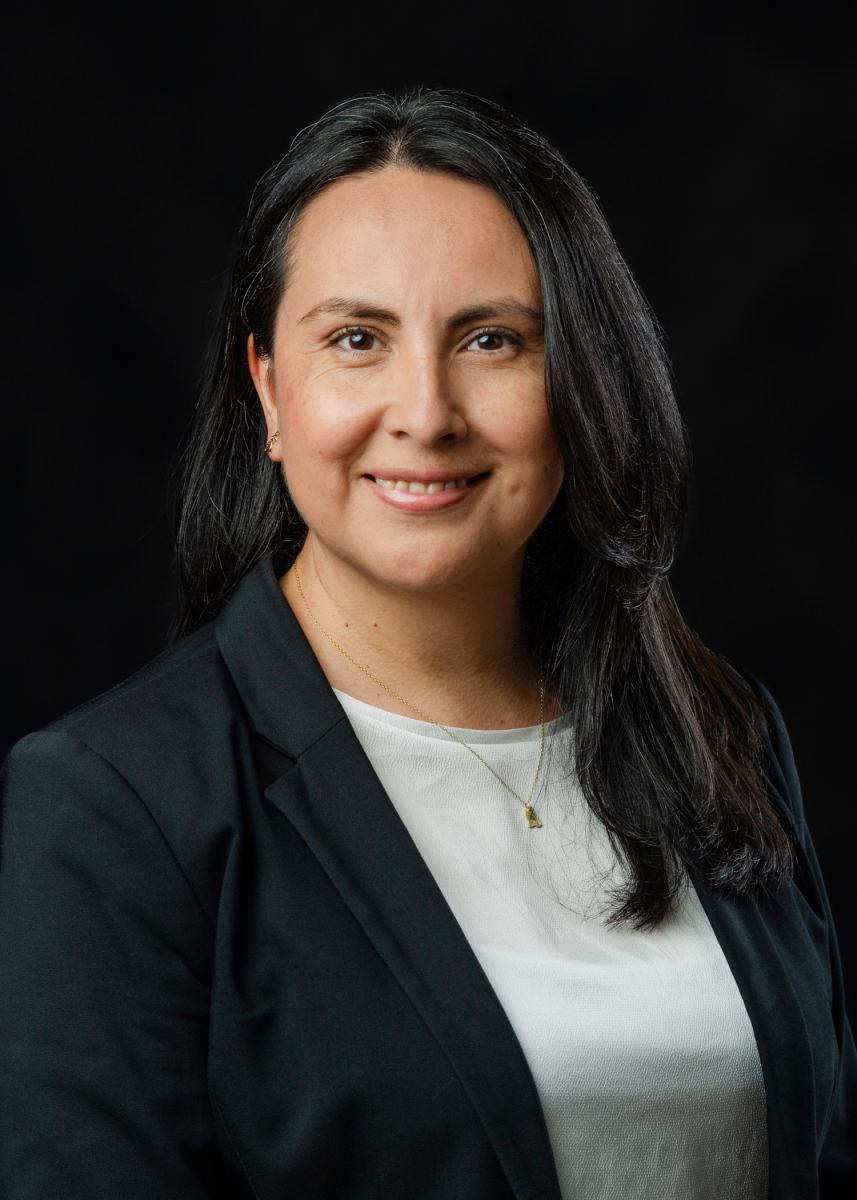 What is a complex problem?Societal problems, such as breakdowns in services for families across multiple organizations and sectors, are said to be complex because there are so many factors that shape them, and no one answer can fix them. They are context-specific and require the input and cooperation of many people.
no
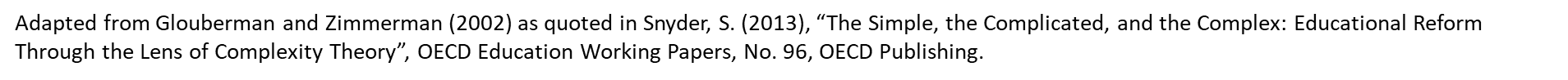 [Speaker Notes: So as early childhood educators, are you working with complex problems?

Child level—educating very different children

Child care center level—face challenges of funding and resources

Societal level—face challenges of understanding, respect, recognition]
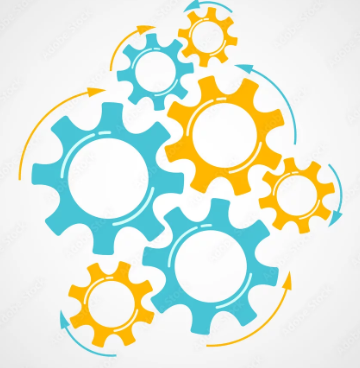 What is a system?
“A system is a set of interconnected parts serving a common purpose.” (Valdez, et al., 2024)

Can be a single family, organization, or groups of them, but always with high degree of complexity

For example, the interaction among the families of young children in Mississippi and all the organizations and providers who work to improve children’s outcomes comprise the early childhood system.
[Speaker Notes: So if you are one type of provider for children and families within the full EC system,

Can you single-handedly meet all their needs?

Or do you need to become familiar with other resources and providers to connect families to?]
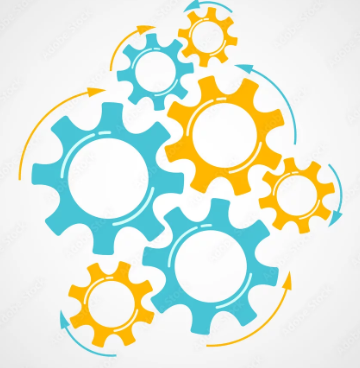 What is a system?
We often say that a system is broken, but all systems are functioning to achieve SOME outcome whether it is the desired one or not. 

To change the outcomes it is producing, you have to understand the parts of the system, how they are interacting, and what’s holding the problem in place
[Speaker Notes: So what do you do if you see that when you refer a family

To a resource that they fall through the cracks and don’t actually get served?

(Try to address it by following up with the other resource…or maybe taking the problem to your legislator if it’s a state-funded resource.)]
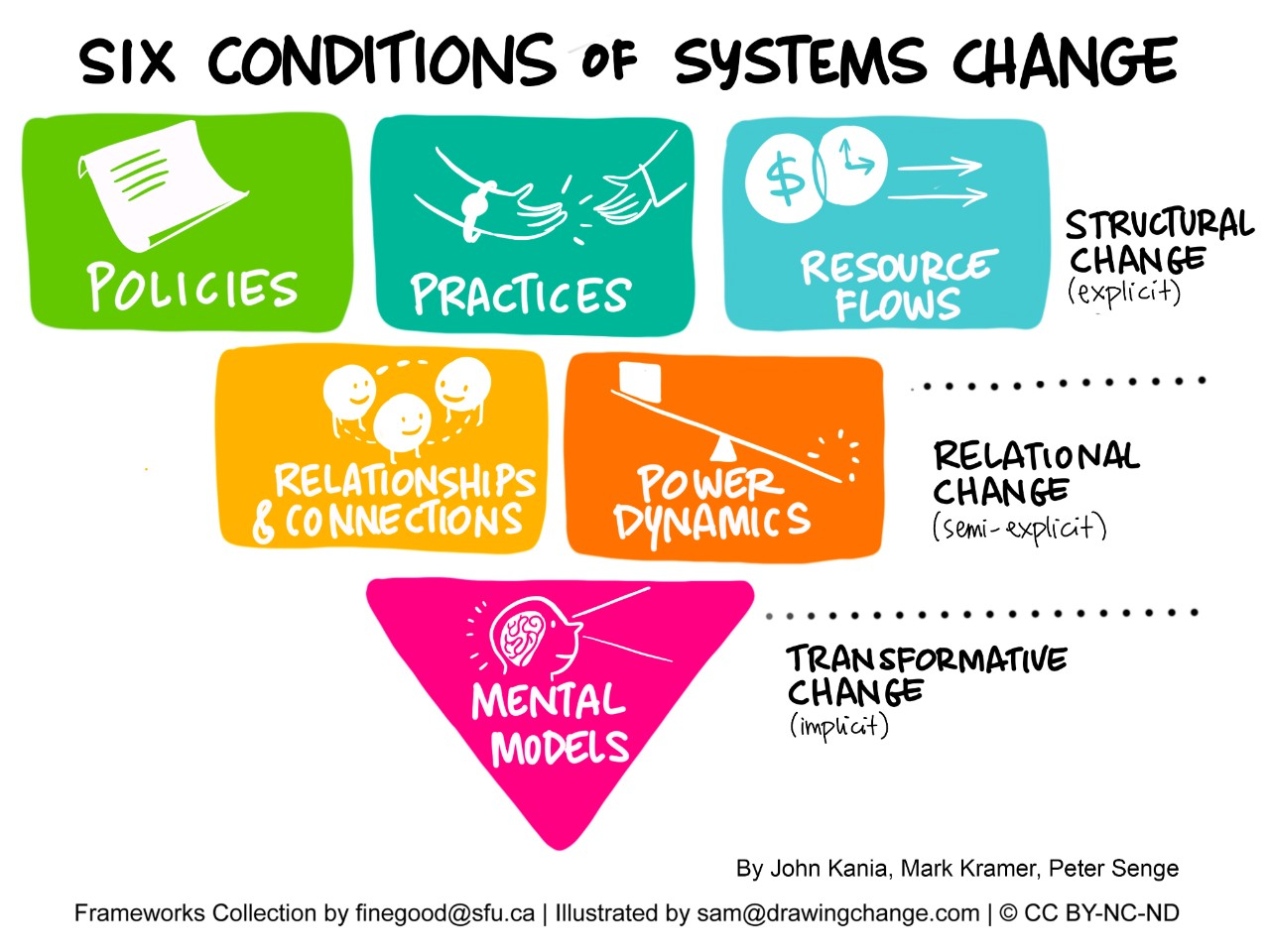 Systems are held in place by six elements, or conditions

Each layer differs in terms of its explicitness, impact, difficulty to change
[Speaker Notes: So thinking about a child care center, the director may create a new policy:

Going to have parent meetings once a month…puts a sign up…but no parents come

Why? Maybe the staff didn’t build the relationships or address how parents understand the purpose of the meetings—or hold them at a convenient time

Whose fault is it? The parents or the center?]
Groundwater approach—Systems Thinking(Love & Hayes Green, 2018)
If one fish belly-up dead in a pond, analyze what’s wrong with it 
If the fish is a student doing poorly, ask if maybe it didn’t study or get the right supports at home

If half the fish in a pond are belly-up dead, analyze what’s wrong with the pond
Maybe it’s the school that is the problem

If half the fish are dead across five ponds, analyze what’s wrong with the groundwater
Maybe there are unseen mental models and power dynamics across the entire school system impacting outcomes
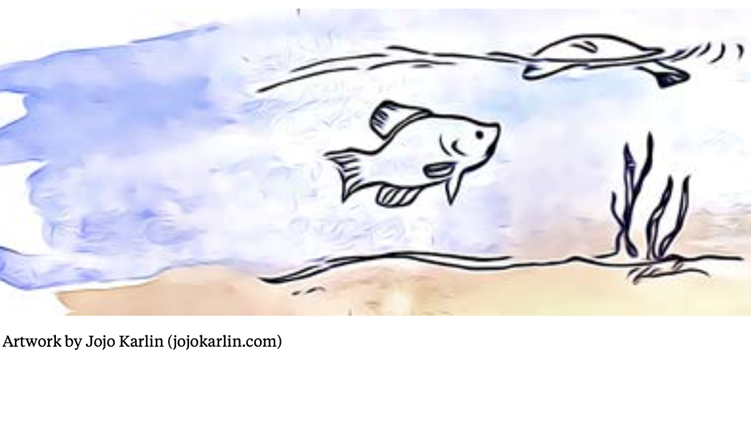 [Speaker Notes: So a child care center can be a pond, right? 

Sometimes have to ask if your practices are meeting the needs of all the fish!

Instead of blaming the fish. And the fish’s mama. ]
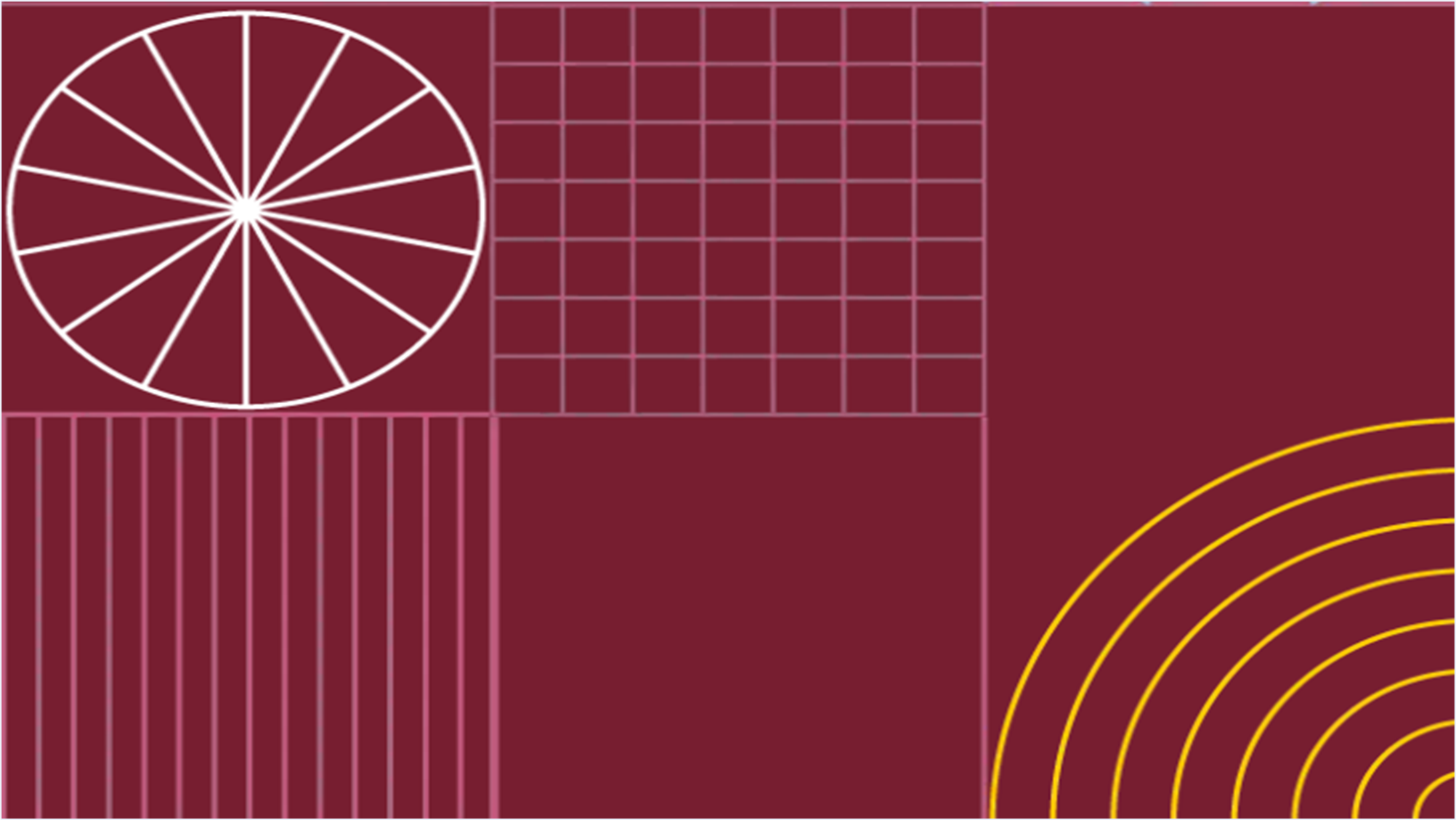 “Systems change occurs when the parts of a system and the relationships between them are intentionally changed to produce significantly different and improved conditions and results.” (Valdez, et al., 2024)
What is systems change?
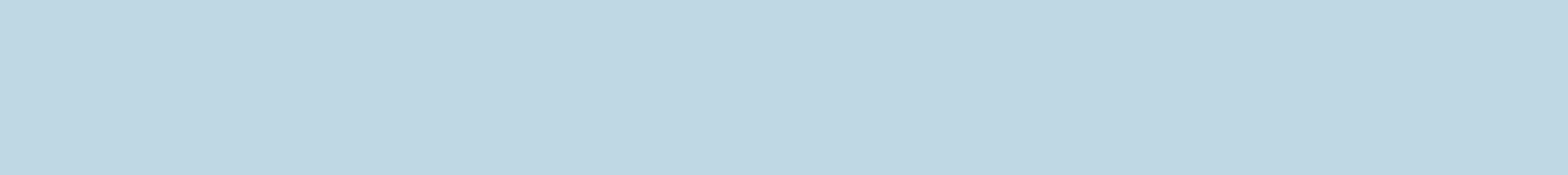 [Speaker Notes: So you might start to see some issues that you want to address

And you start to think about how to bring about change

Let’s say you notice that early childhood educators are not well paid. That’s a big, complex problem. How could you try to address this?]
How can we bring about systems change?
1) Embrace System Complexity

There is no simple series of steps that you can follow, but there are some elements and methods you can use to address complex problems.
2. Invest in systems change leadership
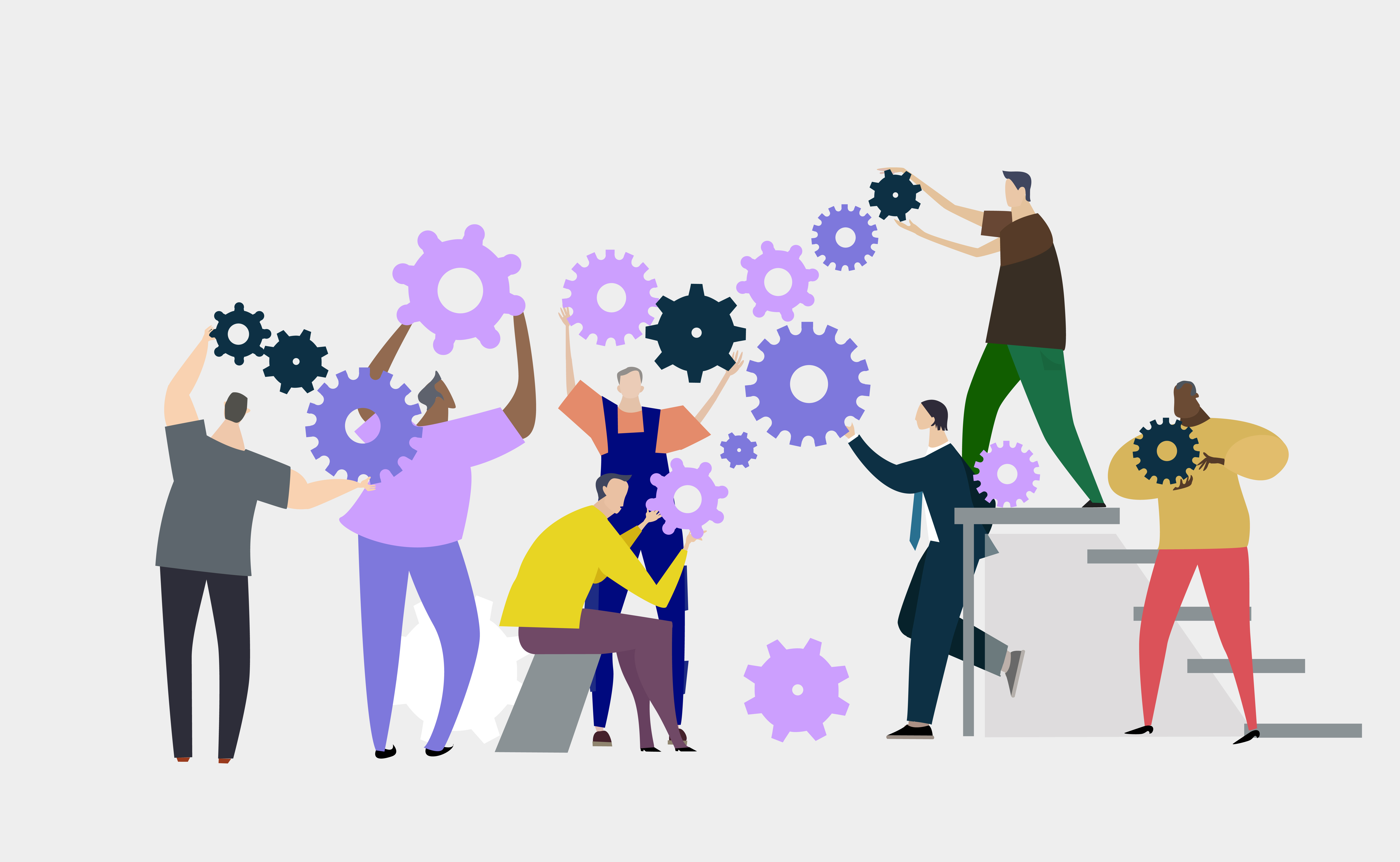 Backbone supporters facilitate the work and help set the stage for productive dialogue. They must:

Understand system change processes and methods
Facilitate collective sense-making and action
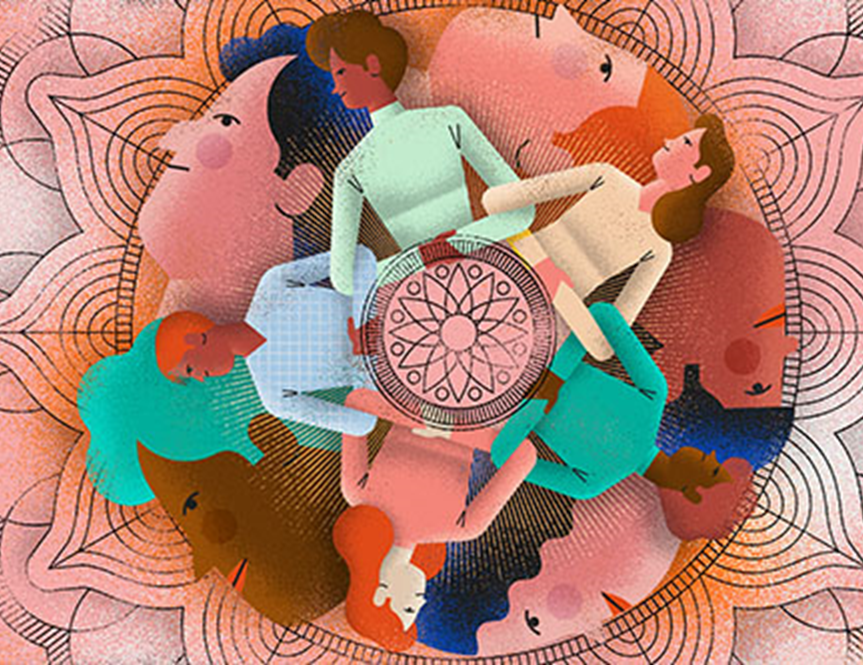 relational work of 
systems change 
(Milligan, Zerda, Kania)
Backbone supporters must also:

Attend to relational and power dynamics and ensure respectful member interactions

Build consensus and create information feedback loops
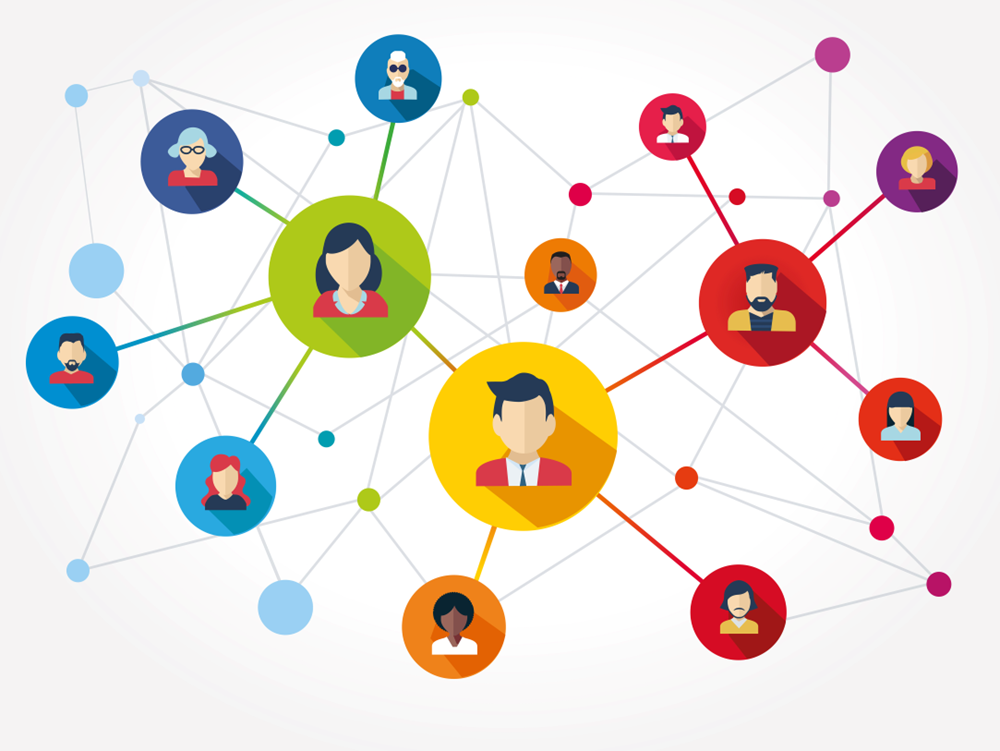 3. Identify those closest to the challenge:  Actor Mapping
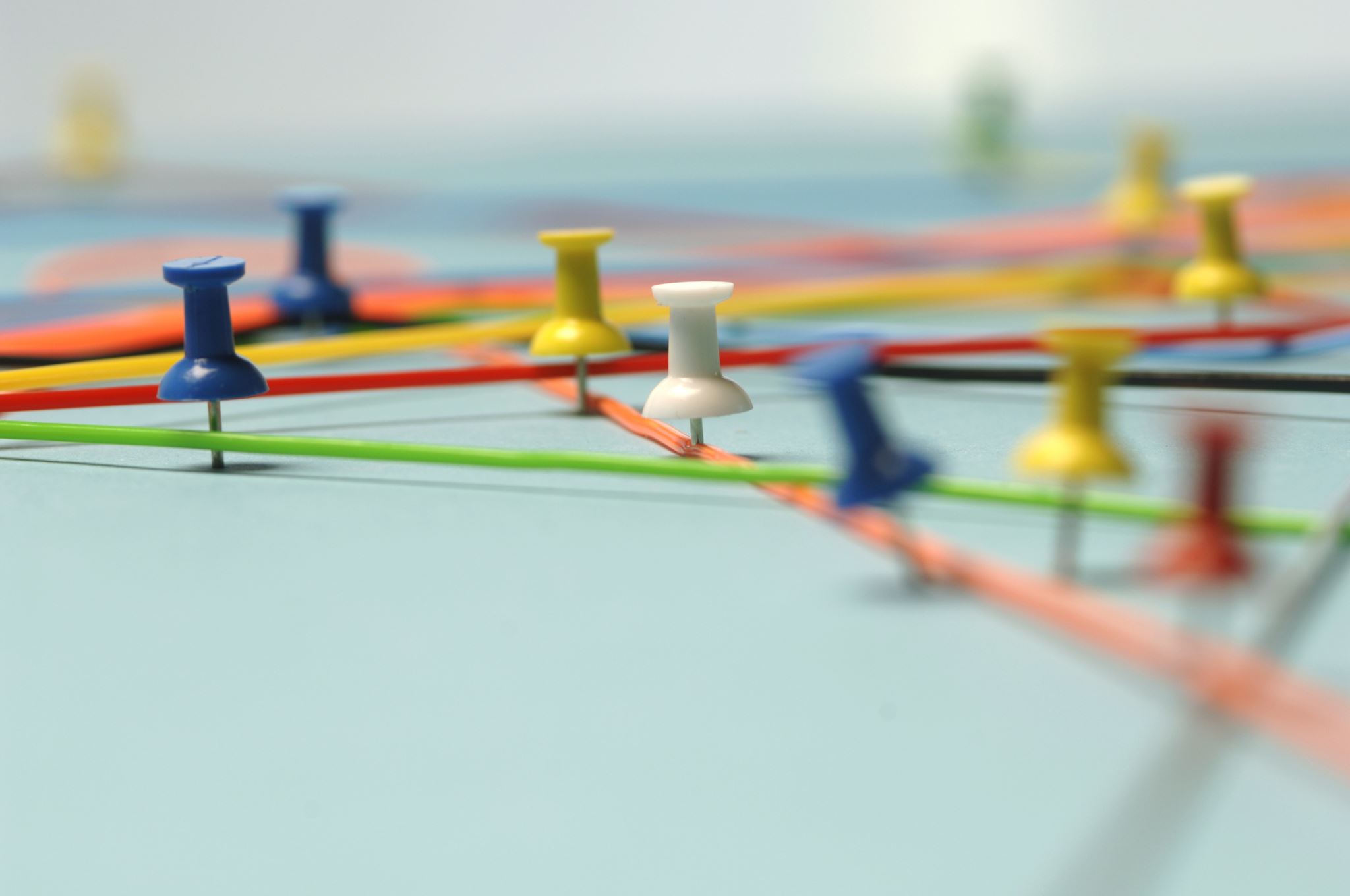 Selecting Representatives among Actors
At times, you will have large groups of actors, such as child care providers or pediatricians, that you will want to select among for representatives to assist with systems change work.

Fair Selection Process:
Use clear criteria and an open application process for all who qualify
Ensure representatives reflect the full group’s demographics.
Allow members to nominate and vote for representatives.
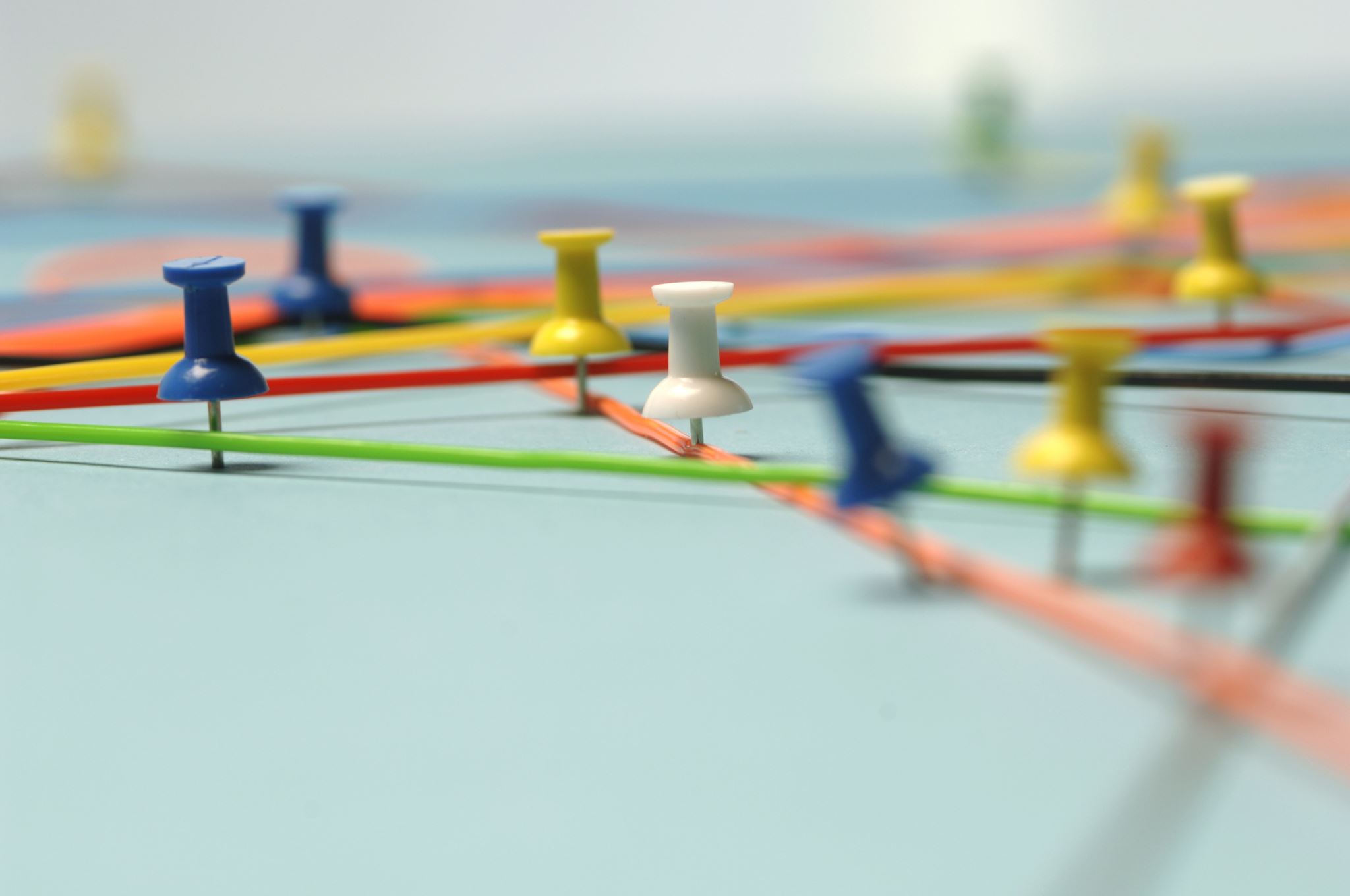 4. Understand root causes of the challenge: Building a Shared Understanding
Creating a Shared View:Once stakeholders are selected, bring them together to map the system and its challenges.

The EC Cruise Ship Analogy:Each stakeholder sees the system from a different perspective—like looking through separate portholes on a ship. Some see turtles, others see algae, and some see a sunken ship. By sharing these views, you create a complete picture of the system.
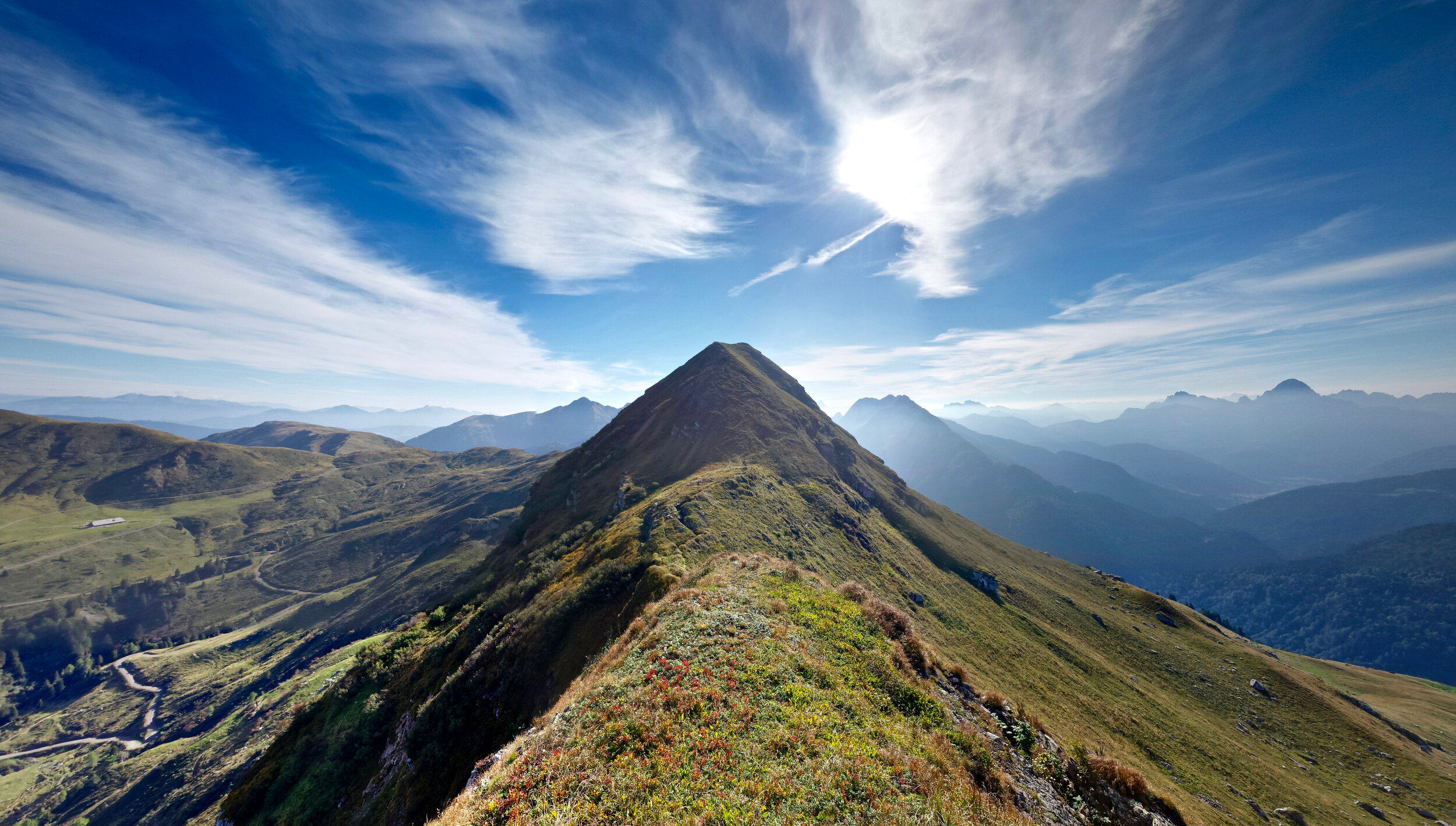 Building Shared understanding: Landscape analysis
Thinking Geographically
Identify all elements—human and non-human—within the system: what is the infrastructure of this system?
Examine the interactions among the elements
Gather available data about system outcomes
Can create a visual map of the system based on this information
Infrastructure
Resources
People/Organizations
[Speaker Notes: Early childhood system impacting pay:

Child care centers, directors, teachers
Children & families
MDHS subsidy program
Local schools who benefit from high-quality EC educators when receive children
Businesses who benefit from high quality teachers
Shared Services Program]
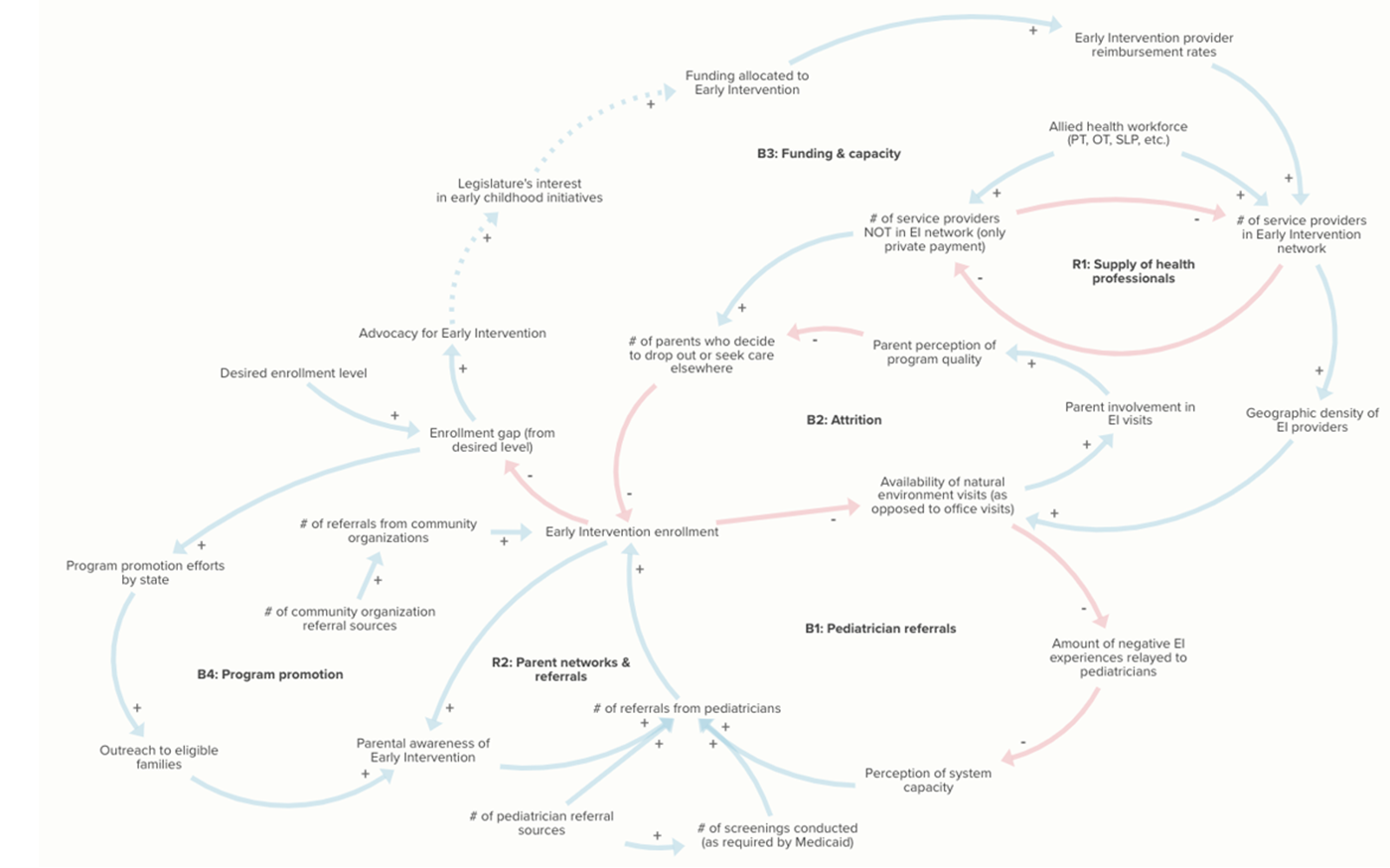 Building Shared Understanding: Group Model Building
Convene stakeholders to identify system elements and how they interact and affect each other to produce a particular outcome

Emphasizes collaboration and consensus-building among diverse stakeholders to develop strategies and solutions

Results in a co-created systems map that identifies root causes and potential interventions
[Speaker Notes: Early Intervention in Mississippi​: Causal Loop Diagram of System/Semester exercise between SSRC and students at Brown School at Washington University

Can look at all the attitudes, relationships, power dynamics, policies, processes, resources (6 conditions) & how they hold the problem in place]
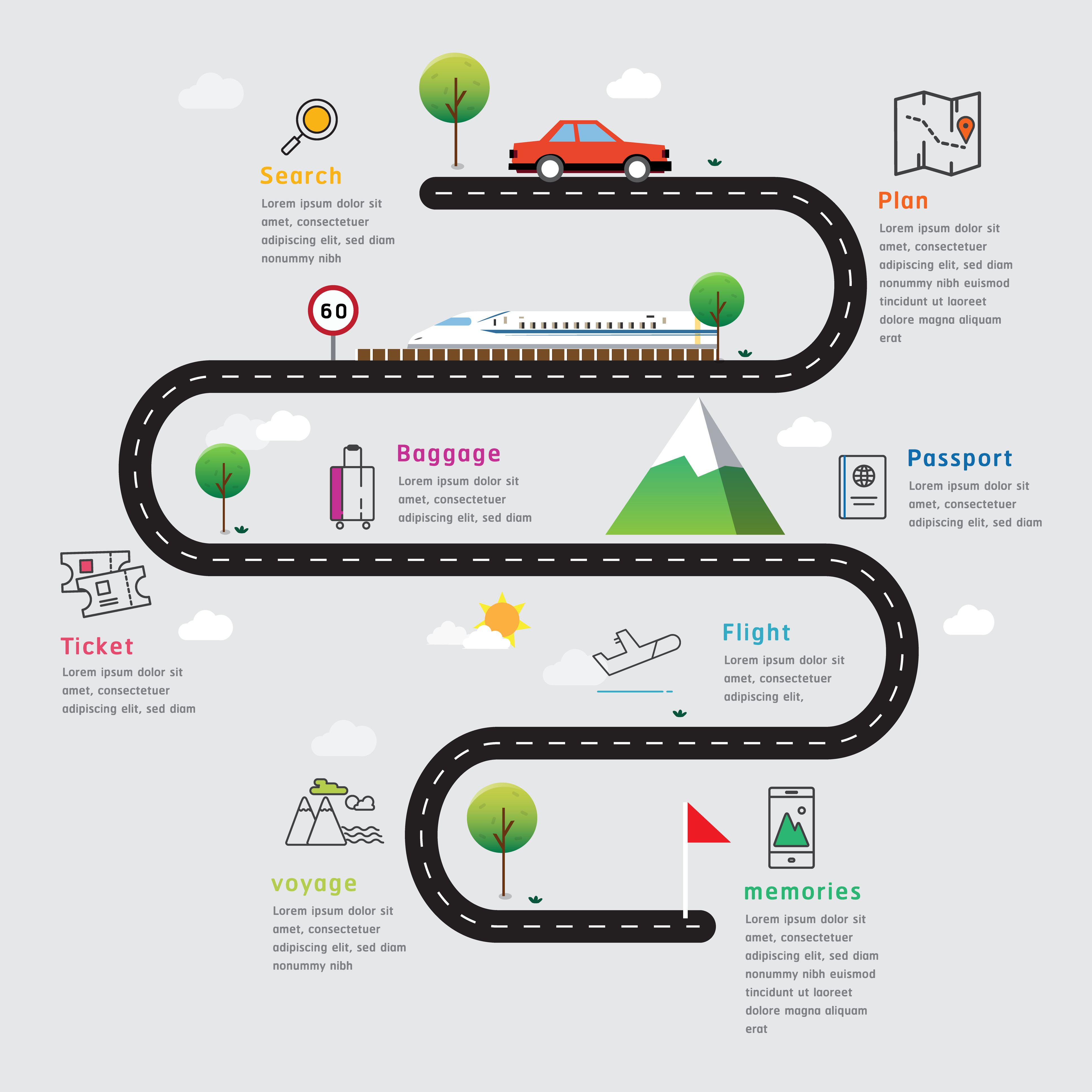 Building Shared Understanding: Journey MappingHelpful to look at how end users move through the current system vs. the ideal way they should move through the system.Can “map the gaps.”
[Speaker Notes: Related to EC educator pay…could look at the career pathways of educators and how they impact earnings

What is the ideal vs where we are & how can we close the gaps?]
Building Shared Understanding: Additional Research
These efforts may point to a need for additional information gathered through research to fill in the missing information that’s need to understand how the system currently operates and how it can best be improved. 
Primary or secondary data collection—for example, may need to interview system leaders, survey end users, etc.
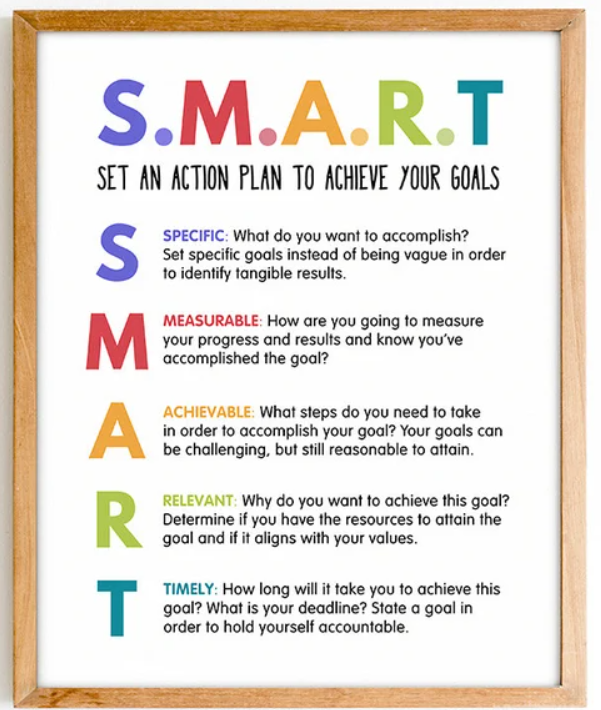 5. Work together to address the Challenge through Systems Alignment
“…alignment occurs when all policies, practices, processes, resources, and roles in a system work together in similar or consistent ways…” to produce a desired outcome (Valdez, 2024)

Will need to divide the work to try to address the areas identified for change, create smart goals for achieving the change, and remember to target all six conditions of systems change in the plan (policies, processes, resource flows, relationships, power dynamics, mental models).
6. Use closed feedback loops to continually improve
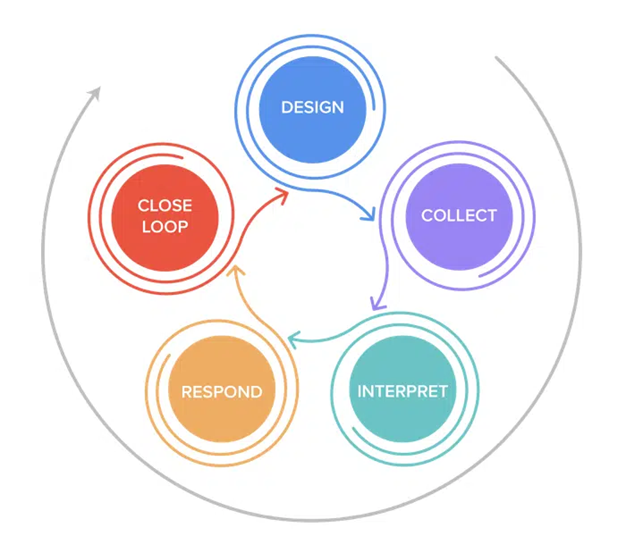 As you implement the changes to the system, use a feedback loop to continually to collect data from system stakeholders and refine the system to ensure ongoing system alignment.

Closed feedback loops ensure you circle back with the stakeholders to inform them of the actions taken and to get additional feedback for continuous quality improvement.
Image from https://listen4good.org/feedback101/what-is-a-feedback-loop-gathering-feedback-from-nonprofit-clients/
[Speaker Notes: For EC educator pay…talk to providers to see how working out

Might get a $1.00 raise that bumps them off of SNAP benefits & they are worse off]
RESOURCES & CONTACT INFO
Article: Systems Archetypes by Mikayla Branz, Allie Farrell, Min Hu William Liem, Ellis Ballard
Book: Systems Thinking for Social Change by David Peter Stroh
Book: Community-Based System Dynamics by Peter S. Hovmand
Book: Results Based Facilitation: Book 1 Foundational Skills by Jolie Bain Pillsbury 
Brief: Systems Change at WestEd– Six Guiding Principles 
Brief: Overview of Participatory Systems Change for Equity from WestEd 
Toolkit: Putting Systems Thinking into Place in Your Organization from FSG
Toolkit: Systems Practice by the Omidyar Group

Heather Hanna: heather.hanna@msstate.edu
[Speaker Notes: End]